Music
To Summarise learning on syncopationLesson 6 of 6: download
Miss Hart
‹#›
[Speaker Notes: Please remove U]
Music worksheet for lesson 6, activity 3
Instructions:
For this activity you are going to compose your own syncopated response.
Make sure your rhythm includes notation on a ‘+’ (an off beat)



Can you perform your pattern in the Samba piece?
Challenge:
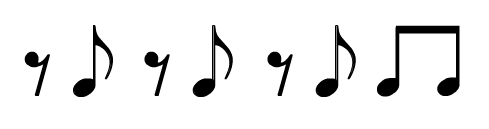 4
4
4
4
1		+		2		+		  3	 +		4		+
1		+		2		+		3		+		4		+
CALL
RESPONSE
‹#›